WelCome
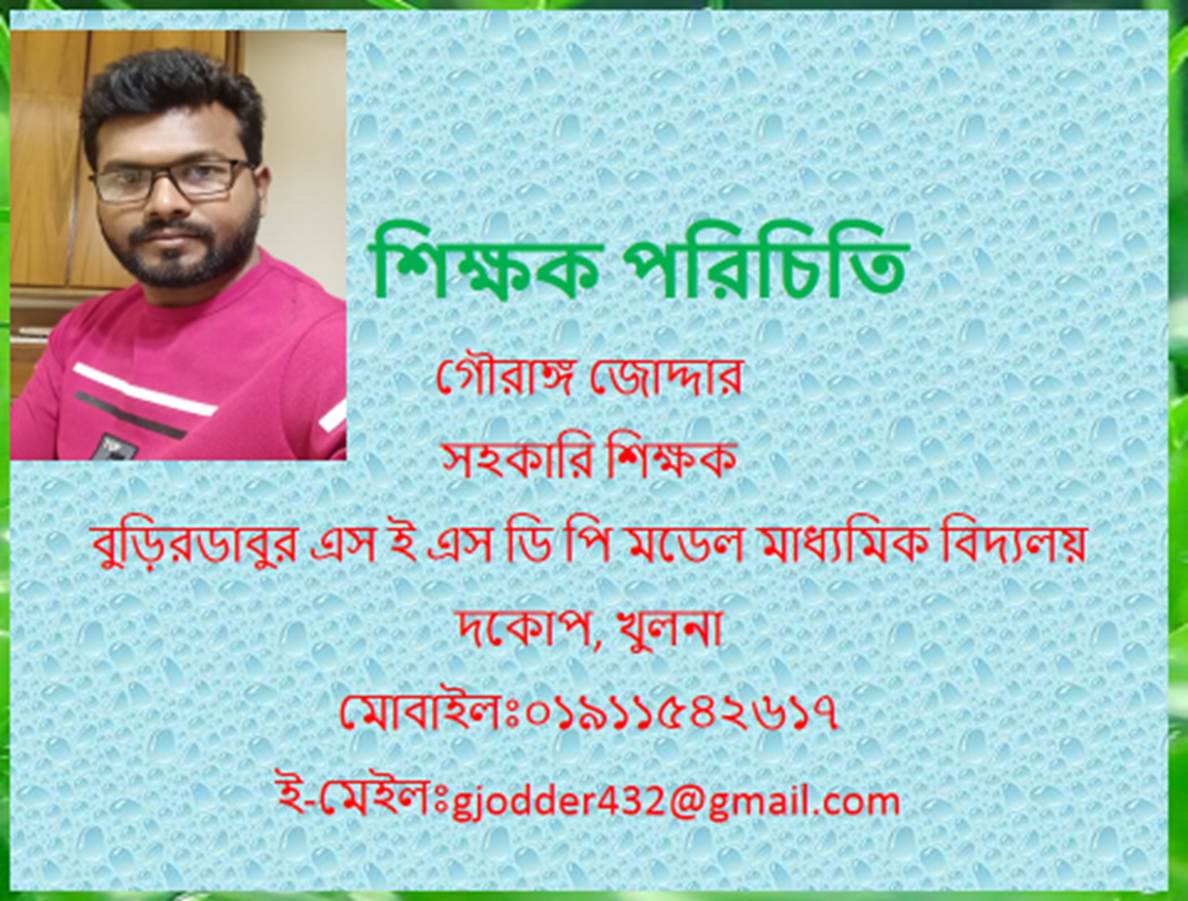 Class : Eight
Subject : English First Paper
Name of topic : Your Class Teacher
Time : 60 minutes
Date :02/02/2016
Look at the picture.
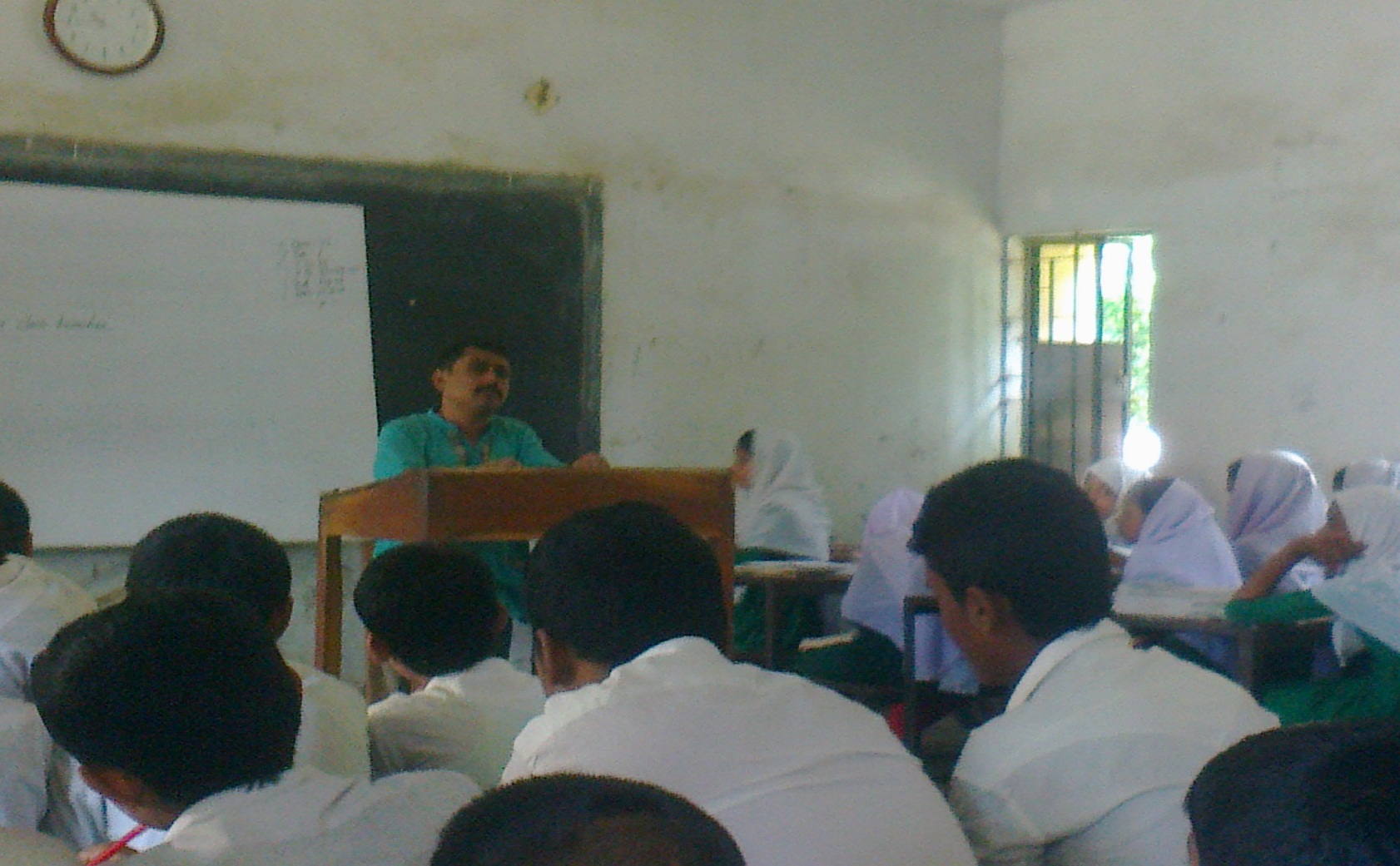 Q. Can you guess who he is?
Answer : He is our class teacher.
[Speaker Notes: After showing the picture and question teacher will click on the question to show the class teacher.]
Let’s discuss about
YOUR CLASS TEACHER
Learning outcomes
By the end of the lesson the students will be able to 
Learn word meaning.
Match the similar word.
 write a paragraph about their  class teacher.
Match the following words:
Column  A
Column B
a. Truthful 
b. Talented 
c. Tactful 
d. Energetic 
e. Active
f. Creative 
g. Honest 
h. Earnest 
Reflective 
j. Researcher
1.Sincere
2.Thoughtful
3.Seeker
4. Productive
5. Helpful
6. Veracious
7. Ingenious
8. Artful
9. Energetical
10. Devoted to work
11. Inventive
Match your answers.
a. Truthful  = 5. Helpful
b. Talented  =7.  Ingenious
c. Tactful  = 8. Artful 
d. Energetic  =9.  Energetical  
e. Active =10.  Devoted to work 
f. Creative  = 11. Inventive  
g. Honest = 6. Veracious
h. Earnest = 1. Sincere 
i. Reflective  = 2. Thoughtful  
j. Researcher = 3. Seeker
Teacher
Grammar
Structure of Assertive Sentence
2. Subject + Main verb + Object .
1. Subject + be verb of present form (is) + complement.
Example: He is active.
Example : He teaches us English.
Structure of Present Indefinite Tense
Subject + Base form of verb + Object + Extension
He makes his lesson interesting.
Group Work
10 minutes.
Write a paragraph to follow the following questions: 
a ) What is the name of your class teacher?
b) How old is he? 
c ) What is his qualification?
d) Which subject does he teach?
e) How does he behave?
f) How is his teaching method?
g ) what does he do to make your attention to the lesson?
EVALUATION
Q. Who is your class teacher?
Q. What is the name of his teaching subject ?
Q. How is his teaching method?
Q. What does he do to make your attention to the lesson
THANK YOU